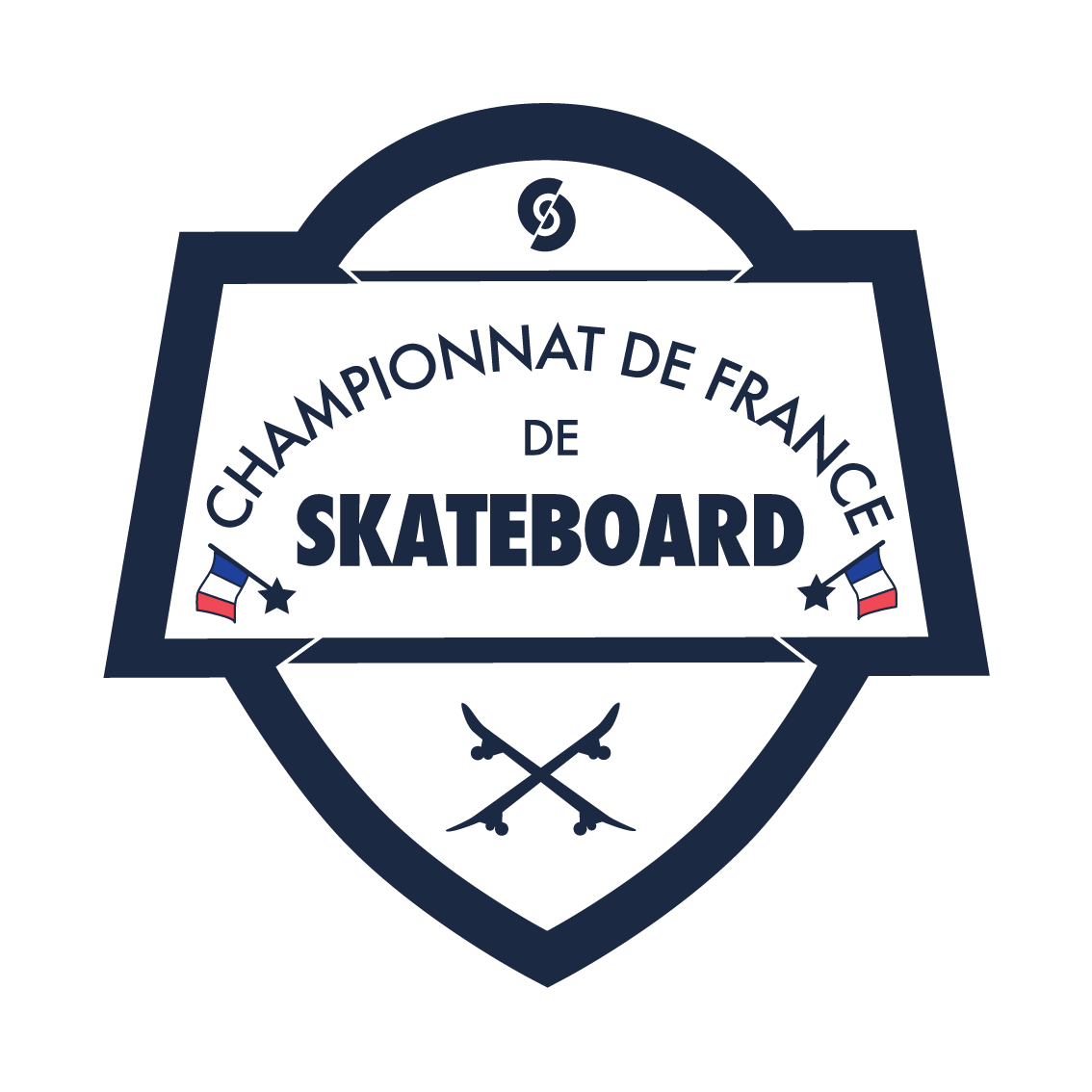 Jeudi 6 Juin

Training Street Femme U17
19h10 - 19h30 : Riders meeting
20h45 - 22h : session libre
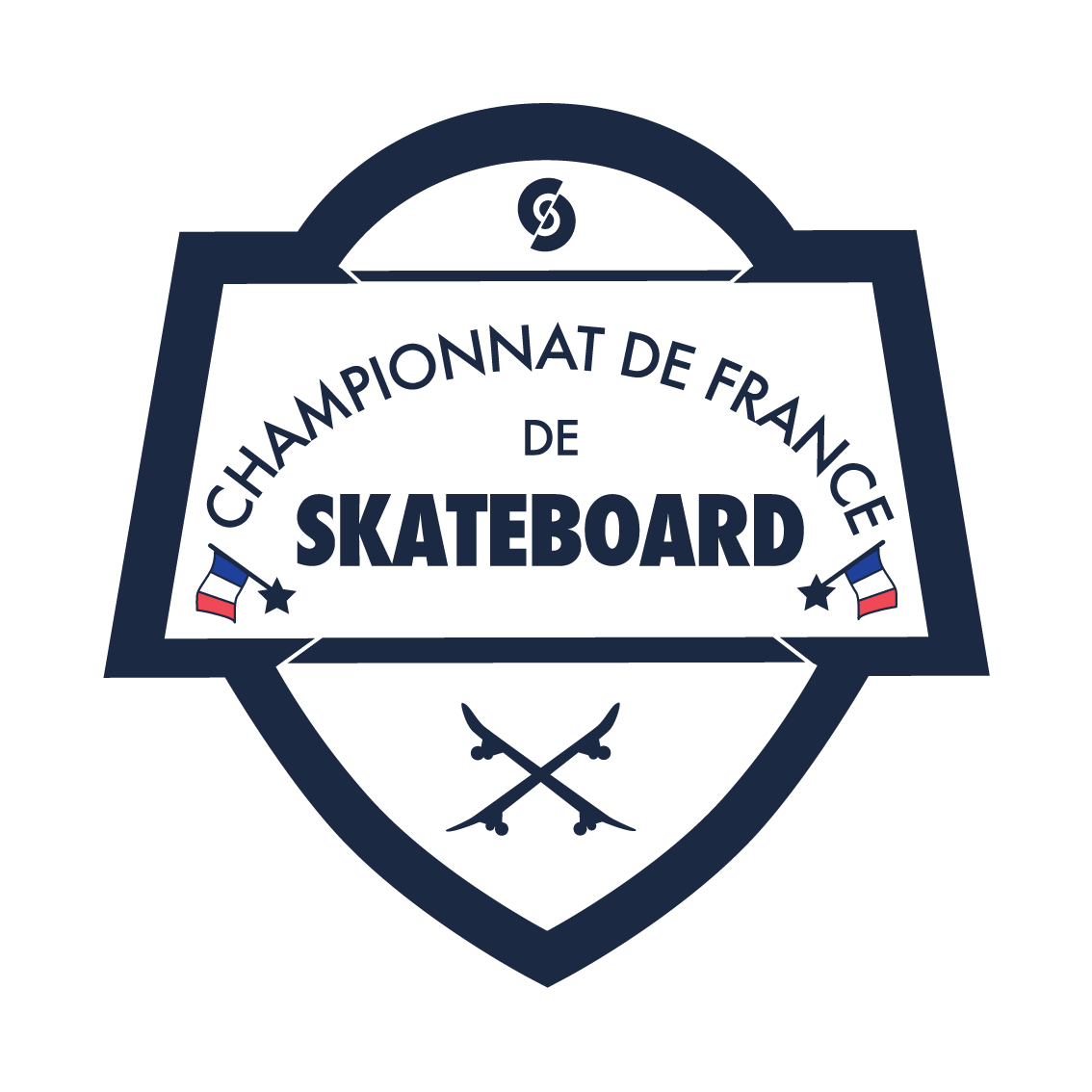 Jeudi 6 Juin

Training Street Homme U17
19h10 - 19h30 : Riders meeting
20h45 - 22h : session libre
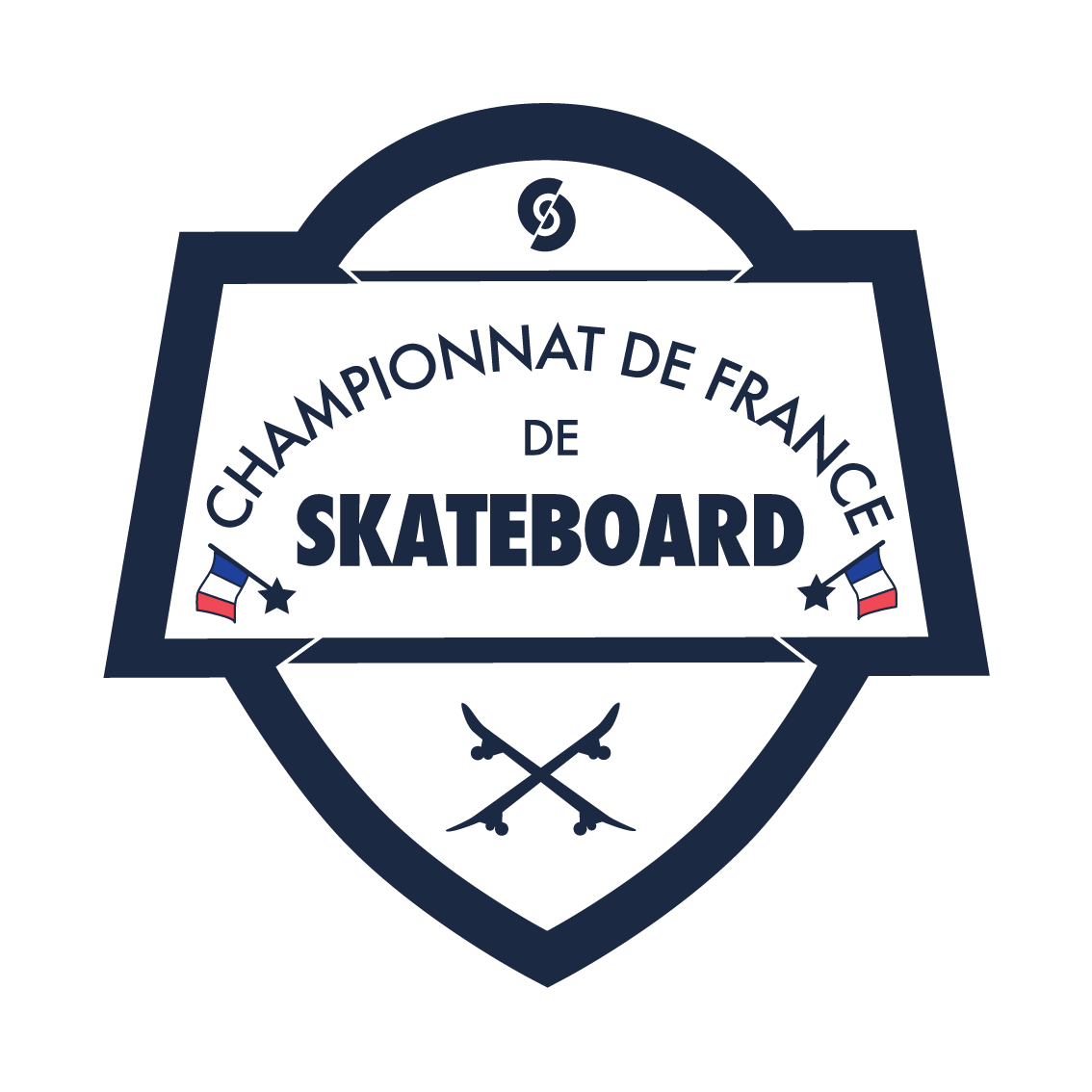 Jeudi 6 Juin

Training Street Femme +17
19h10 - 19h30 : Riders meeting
20h45 - 22h : session libre
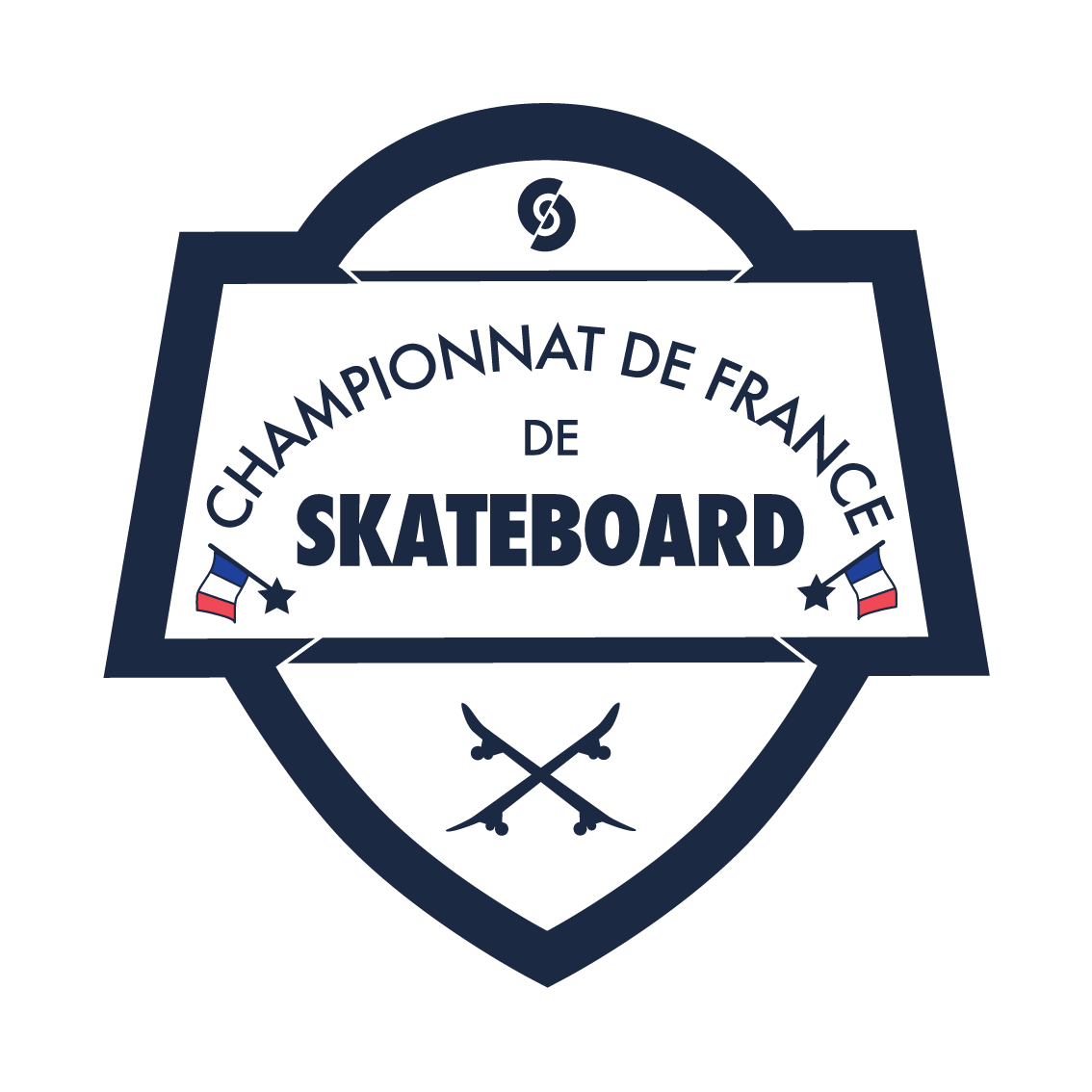 Jeudi 6 Juin

Training Street Homme +17
19h10 - 19h30 : Riders meeting
20h45 - 22h : session libre